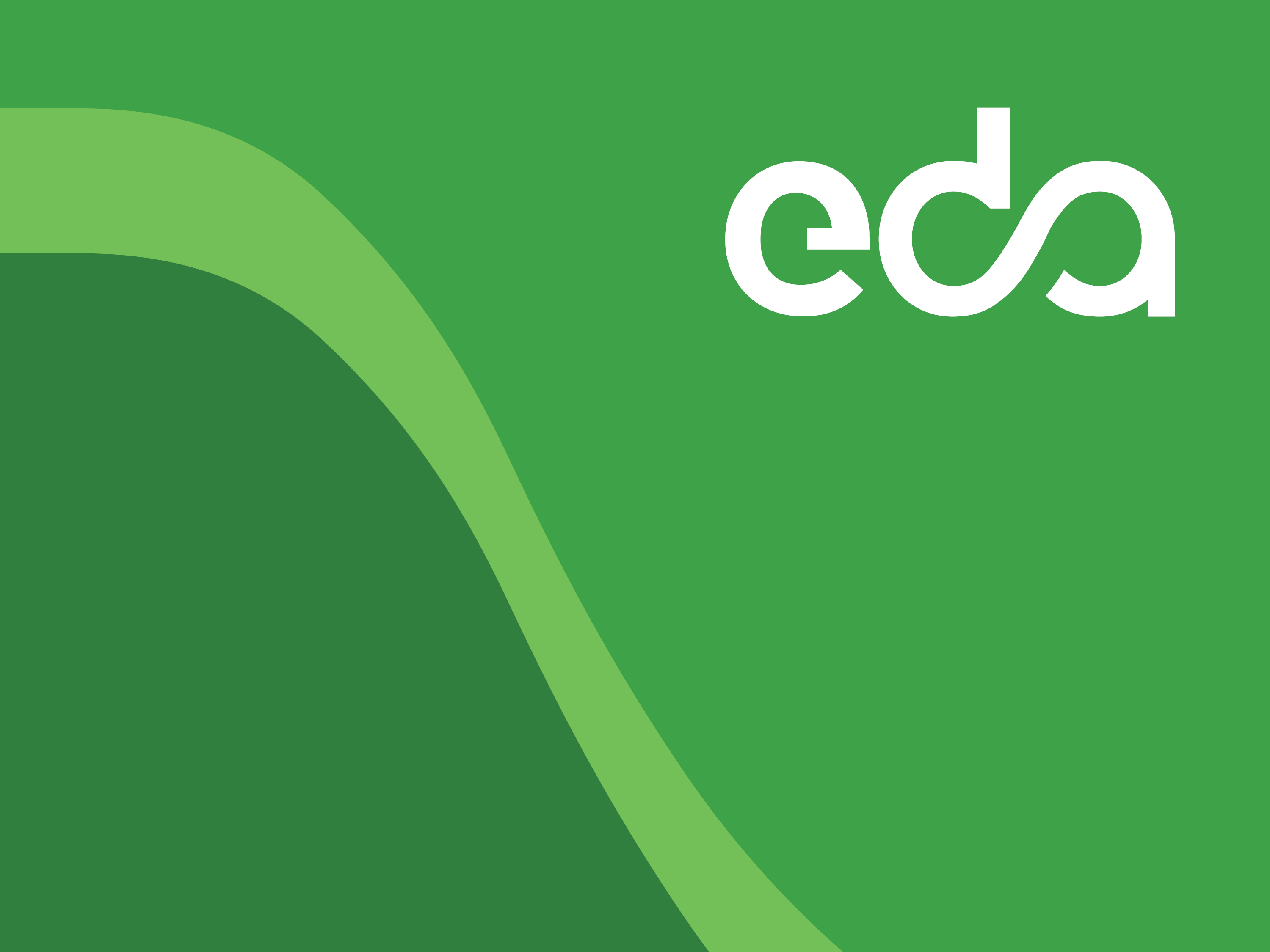 Rezoning, Land Use Map, & Text Changes 17129 April Boulevard
Neighborhood Workshop  July 29, 2020
Agenda
Introductions
Property Location
Property Description
Existing Zoning & Land Use
Proposed Zoning & Land Use Changes
Proposed Text Change
Next Steps
Contact Information
Questions
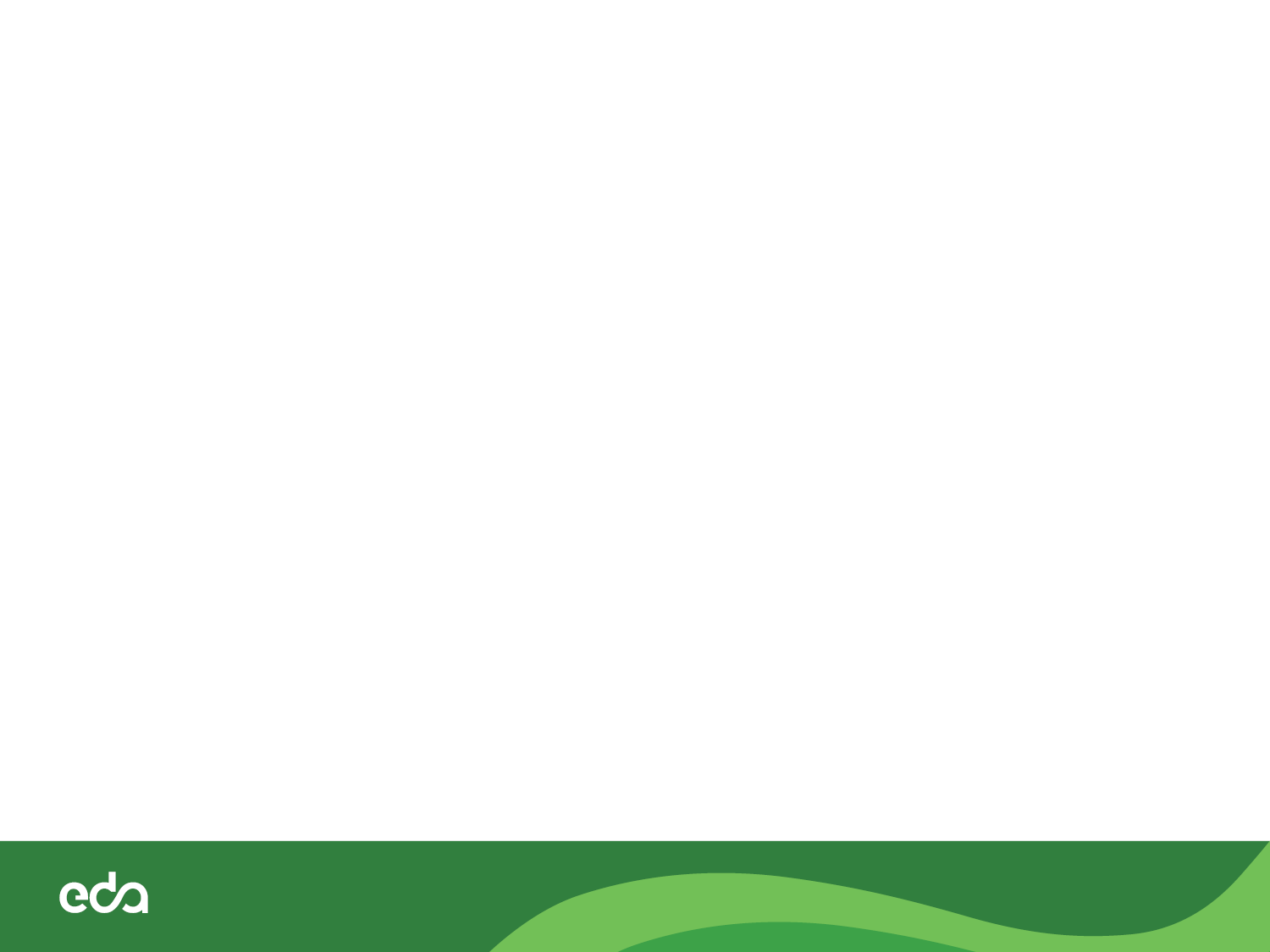 Site Location: 17129 April Boulevard
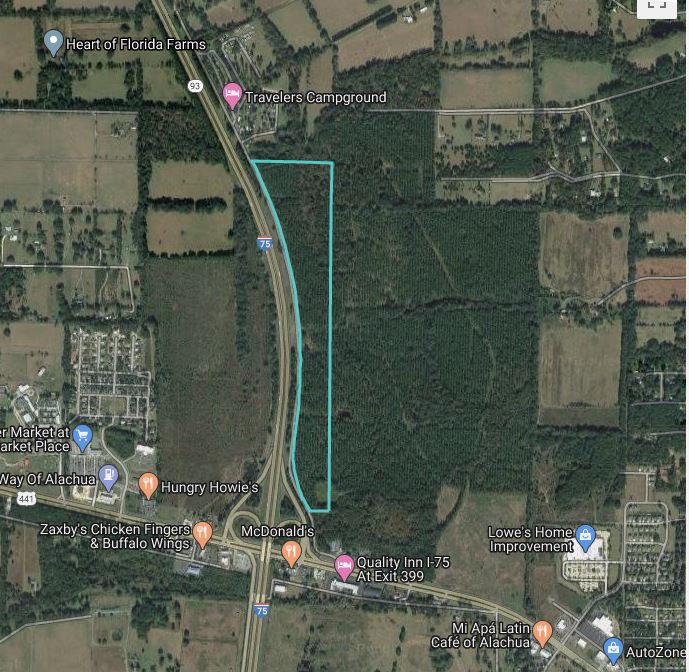 I-75
April Blvd
Proposed Rezoning & Land Use Change Areas
US 441
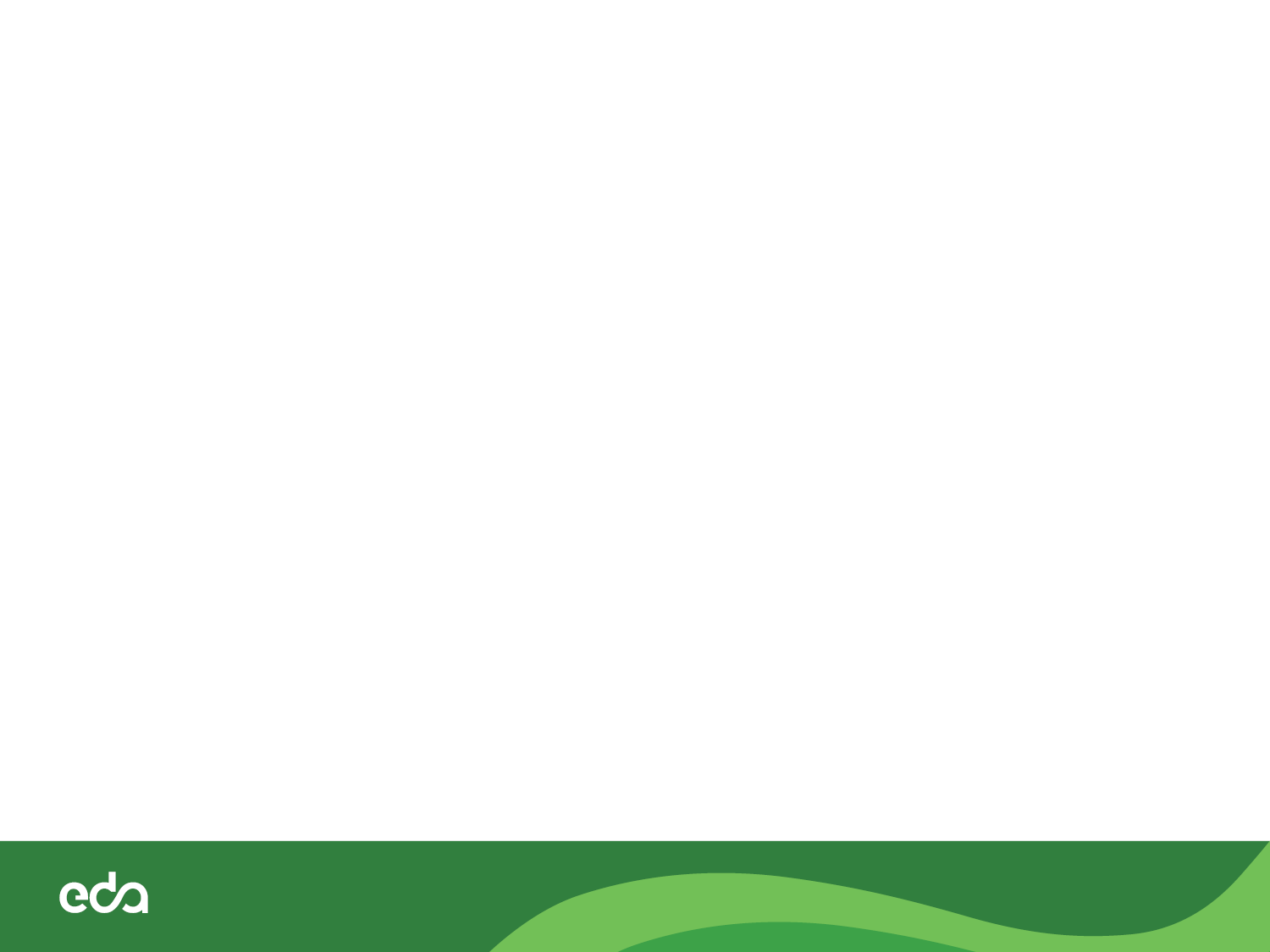 Property Description
Property Size: 58.26 +/- acres (18.6 +/- acres of the site proposed for change)
Current Use: Vacant/Silviculture
East of I-75 on the north side of US 441
Tax Parcel Number: 03020-000-000
Current land use categories:  Recreation & Conservation
Current zoning Agricultural (A) & Conservation (CSV)
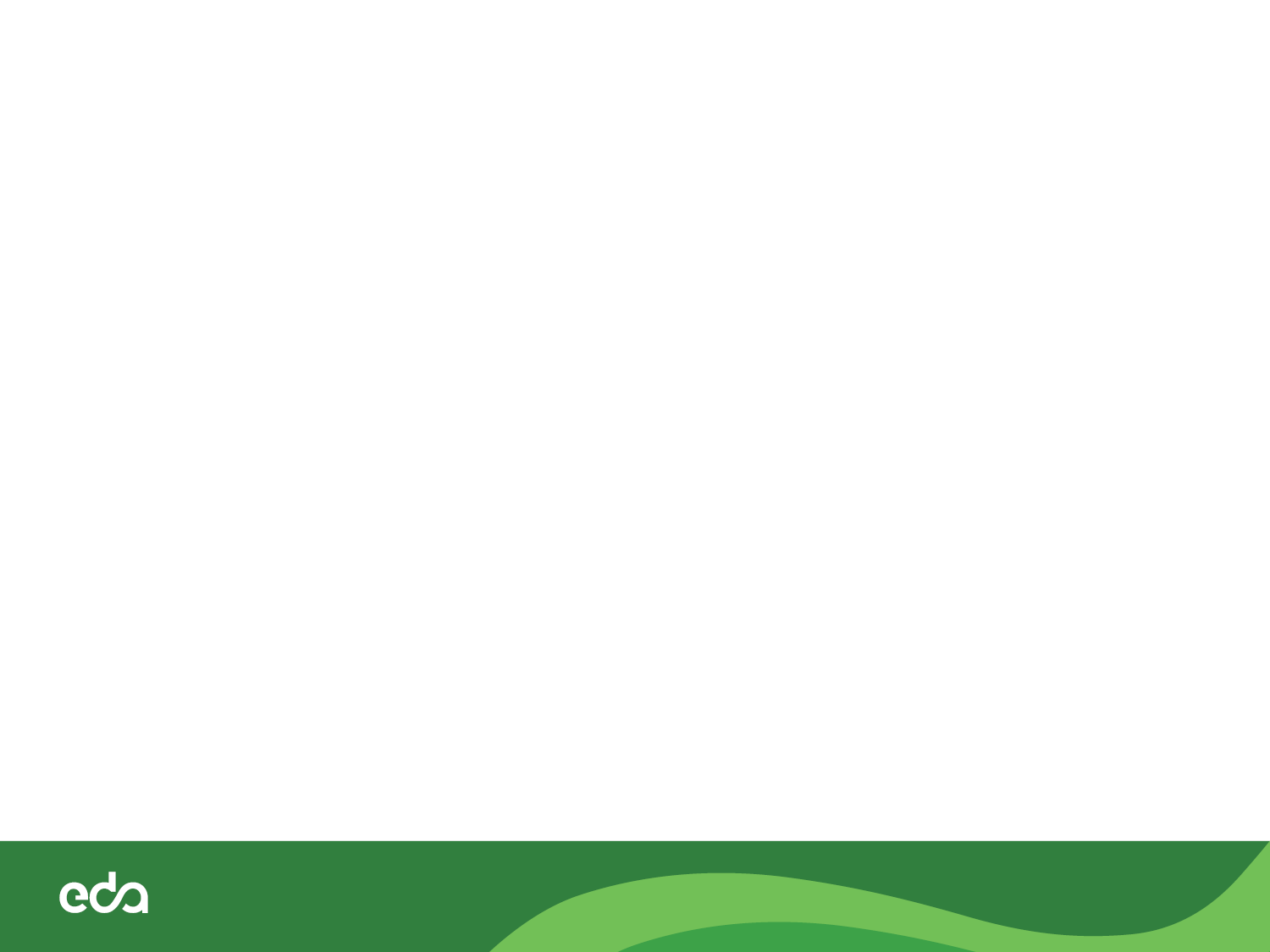 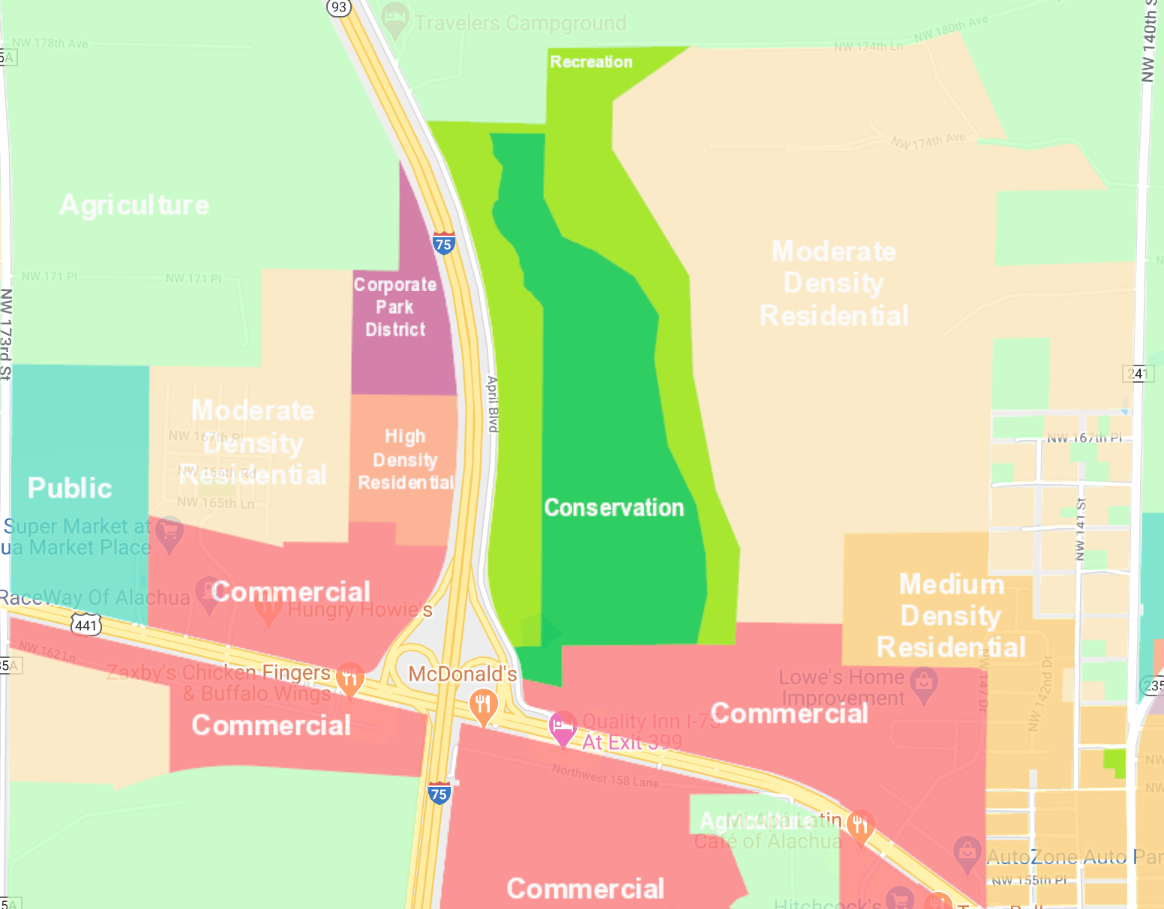 Land Use Map (Existing)
Recreation
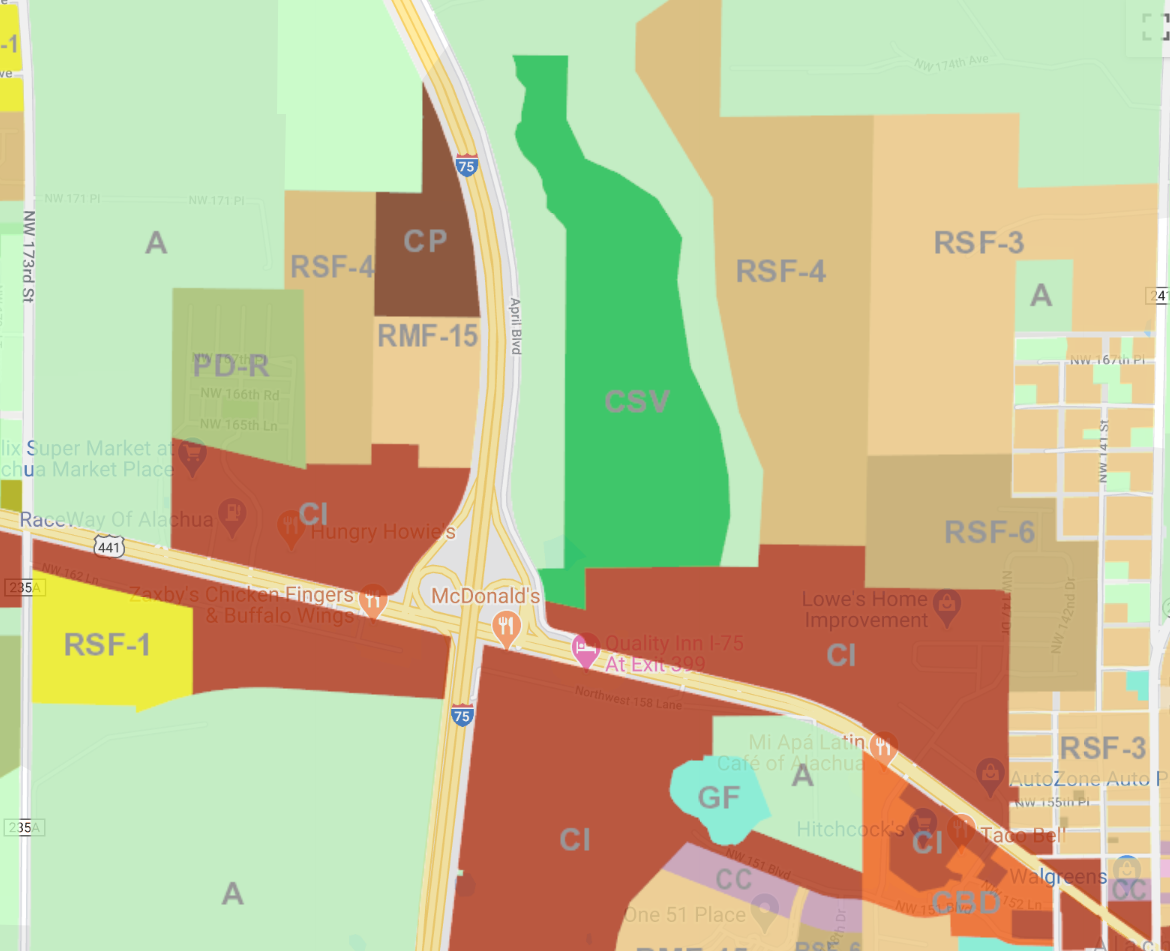 Zoning Map (Existing)
A
1.	Change Future Land Use 	Map from Recreation to 	Conservation (8.1 acres) & 	Commercial (10.5 acres) for 	a portion of the site

2.	Change Zoning Map from 	Agricultural to Conservation 	(8.1 acres) 	& Community 	Commercial (10.5 acres) for 	a portion of the site
Proposed Changes
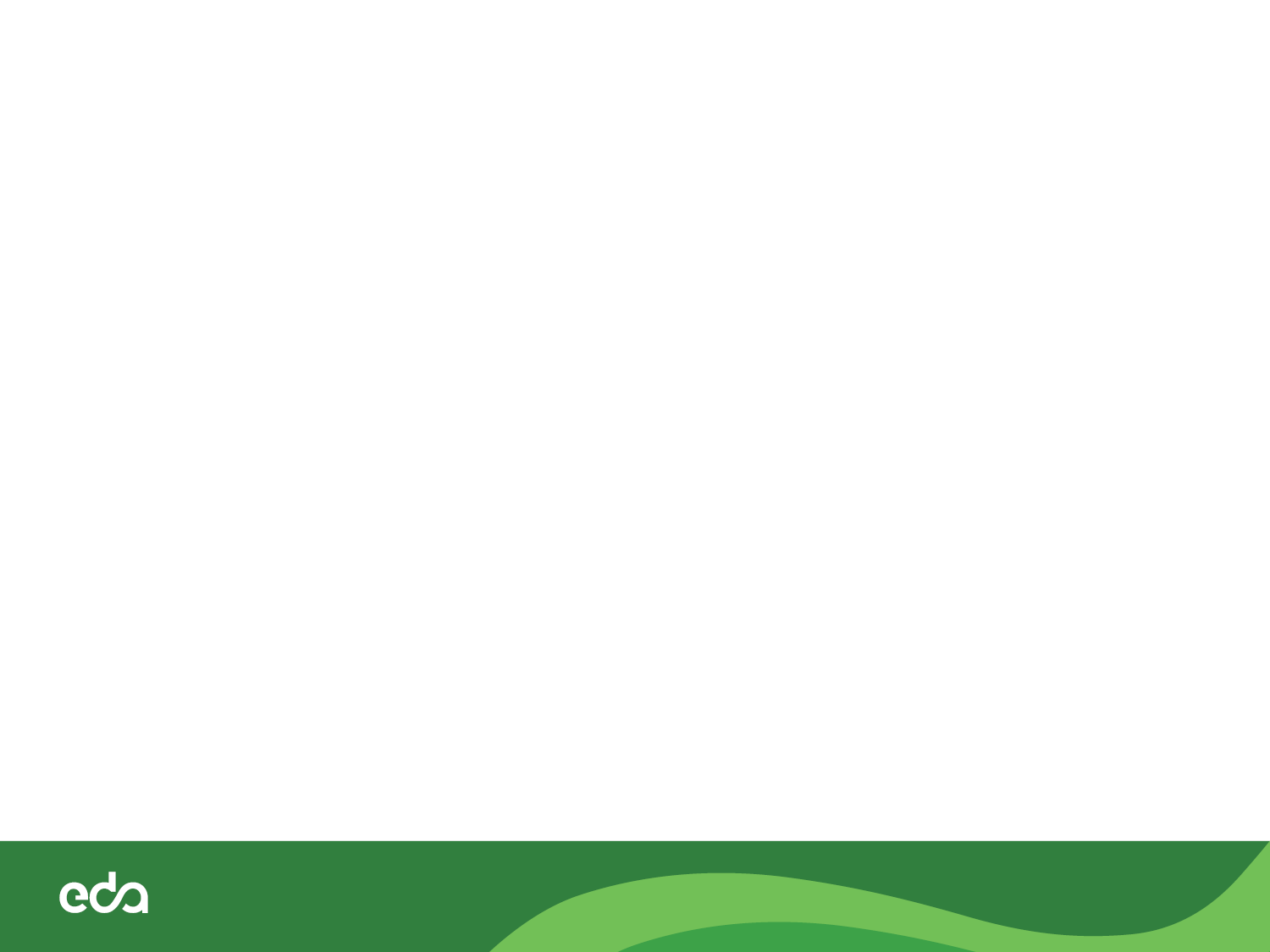 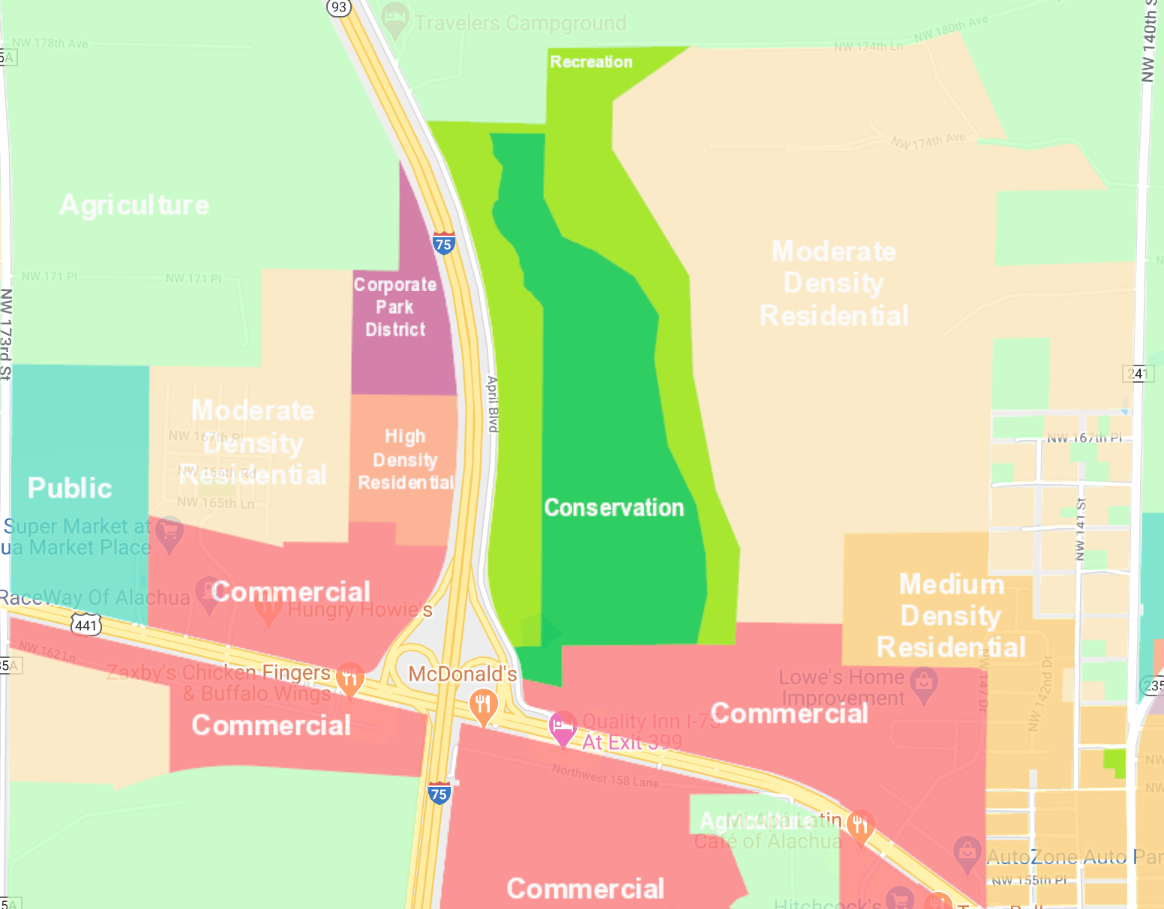 Land Use Map (Proposed)
Recreation
Commercial
Conservation
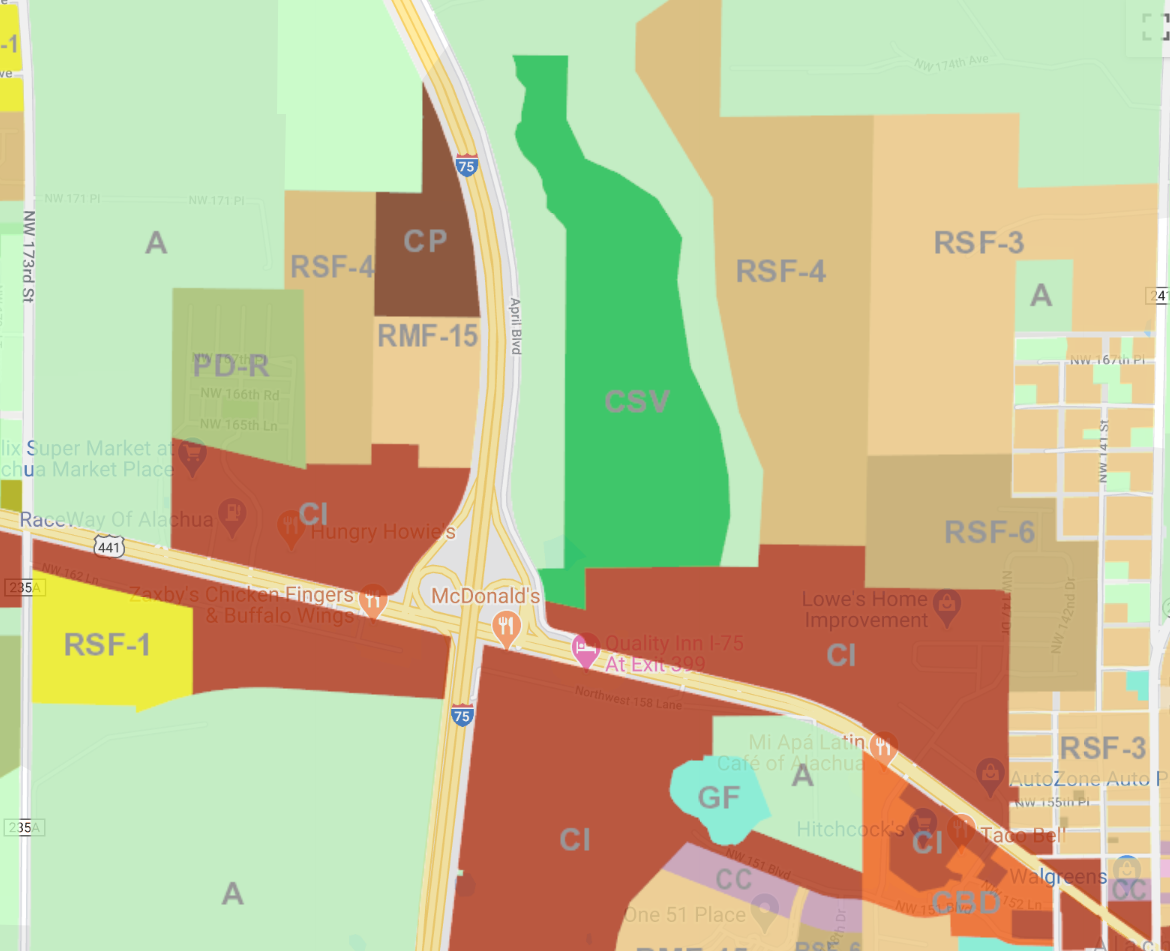 Zoning Map (Proposed)
CSV
A
CC
CSV
Conservation future land use category and Zoning district
8.1 acres being added to Conservation land use & zoning to better protect newly identified wetlands on the site 
Limited uses allowed in Conservation zoning including:
Public & private parks
Recreational trails
Non-intensive resource-based recreation uses
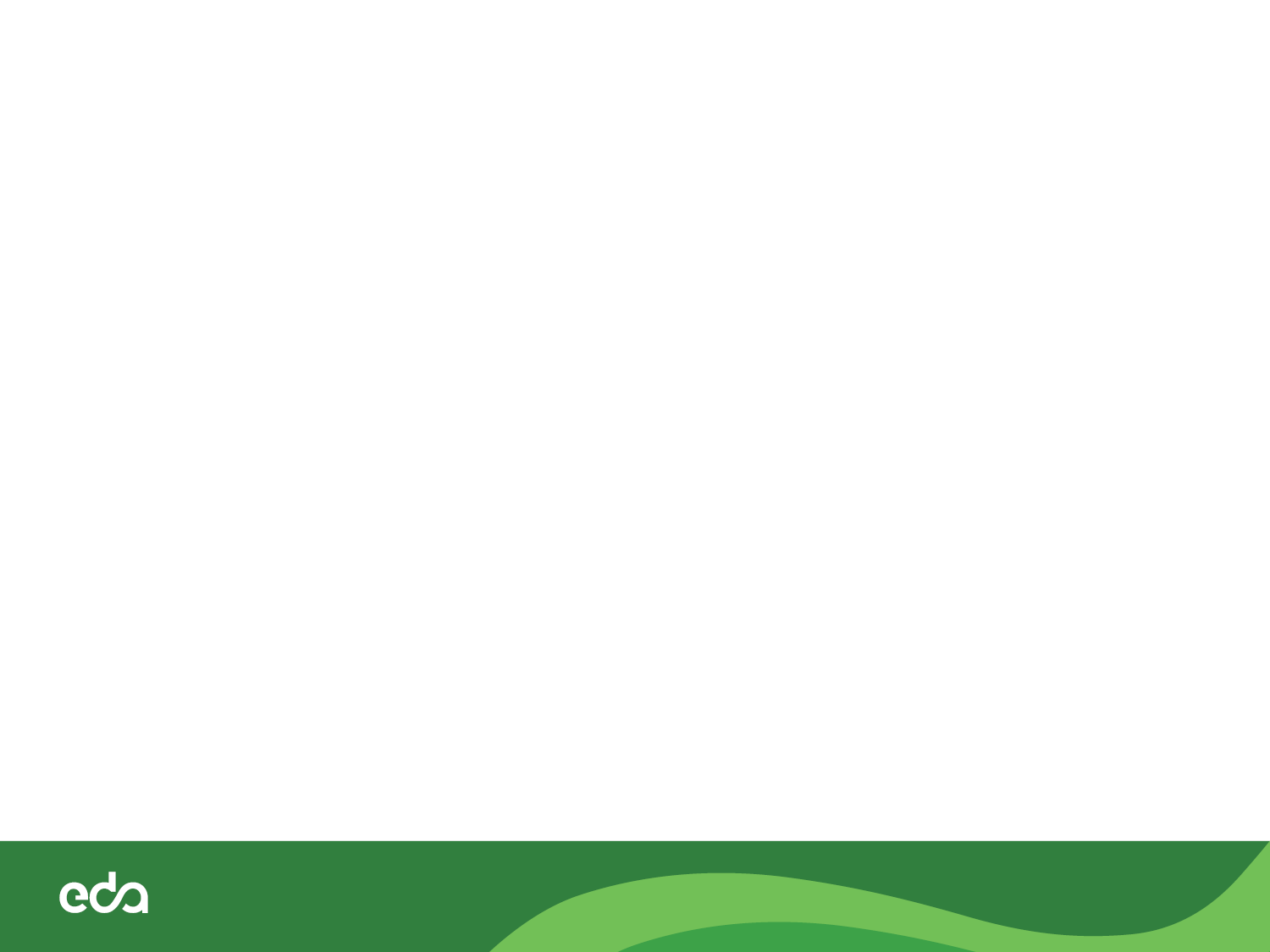 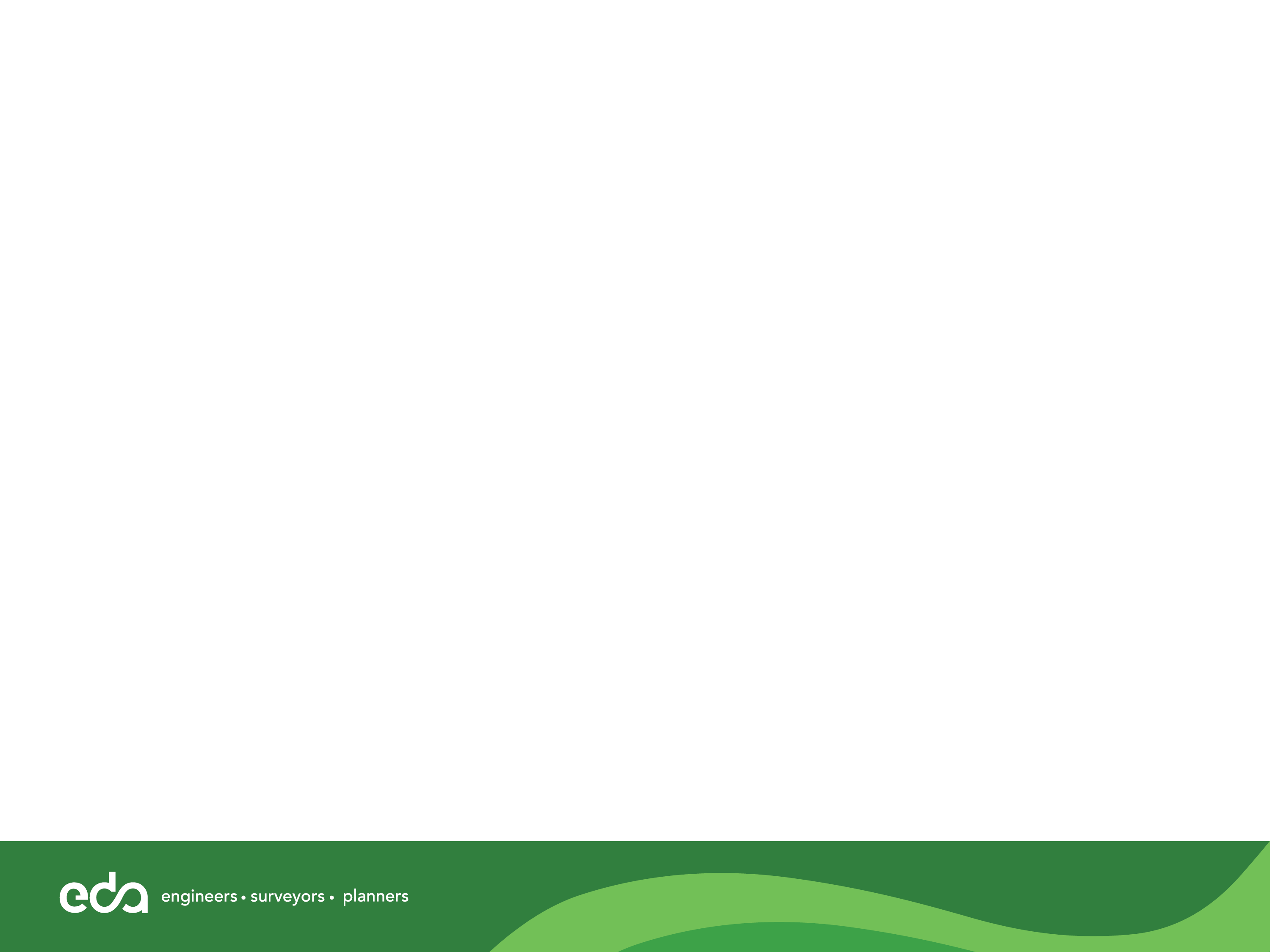 Commercial land use category & Community Commercial Zoning District10.5 acres
Typical Uses:
Restaurant
Financial & professional services
Retail sales
Hotels & motels
Personal services
Offices (government, medical, & professional)
Typical Uses:
Multi-family dwellings
Dormitory
Library
Senior Center
Day Care Center
Schools
Nursing Home
Convention & Conference Centers
Proposed New Future Land Use Element Policy
Proposed to improve an existing problem caused by FDOT stormwater runoff from I-75
Proposed policy requires the applicant to provide feasible stormwater runoff water quality improvements for a portion of the runoff caused by I-75
The proposed stormwater runoff water quality improvements will be designed to encourage passive recreation like nature trails or pathways
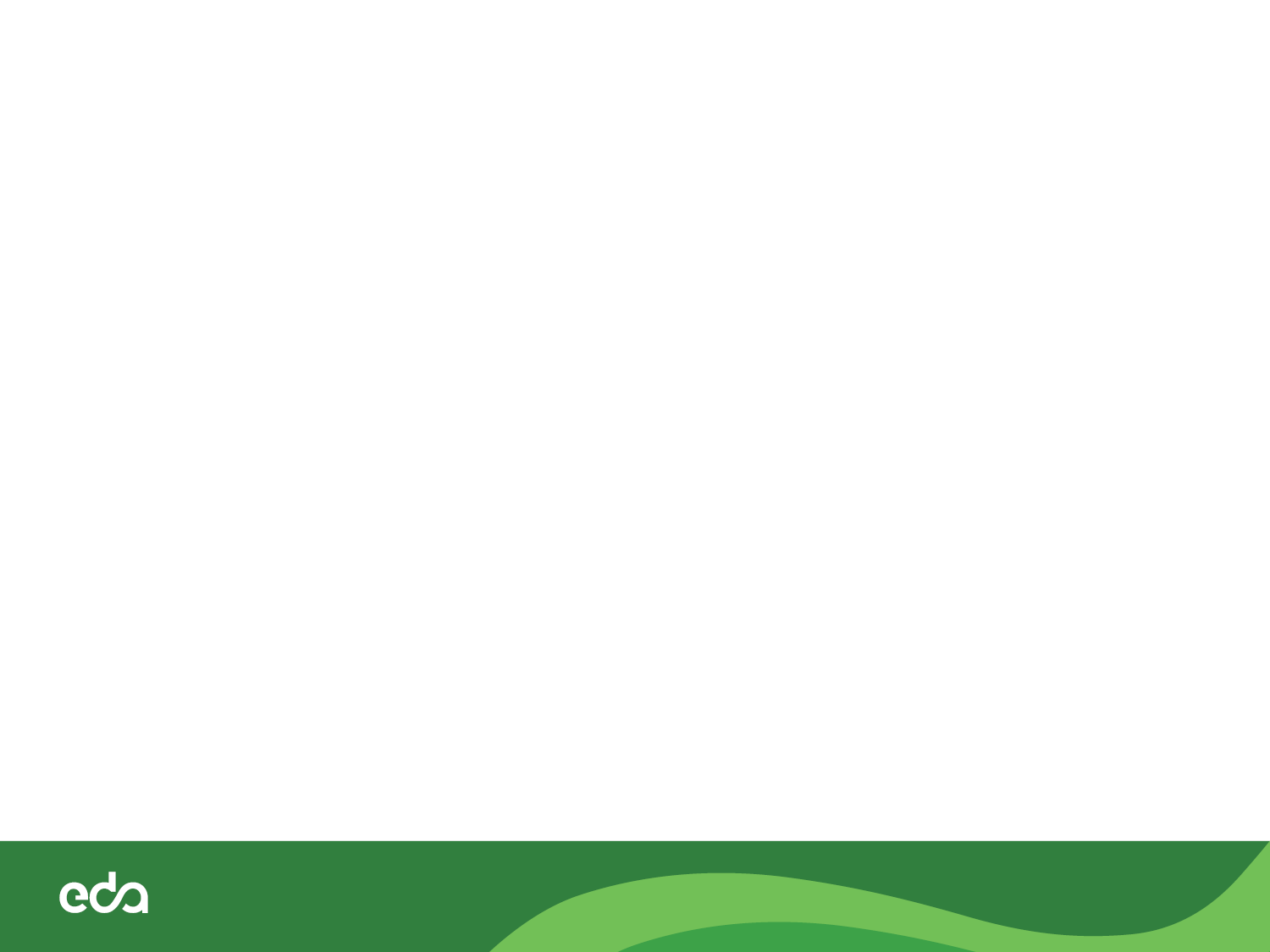 Next Steps
eda will submit the applications for rezoning, land use, & text changes to the City of Alachua
City of Alachua will review the applications
City of Alachua will notify neighboring property owners of the public hearing before the Planning & Zoning Board
Planning & Zoning Board meeting (September or October 2020)
City Commission meeting (fall 2020)
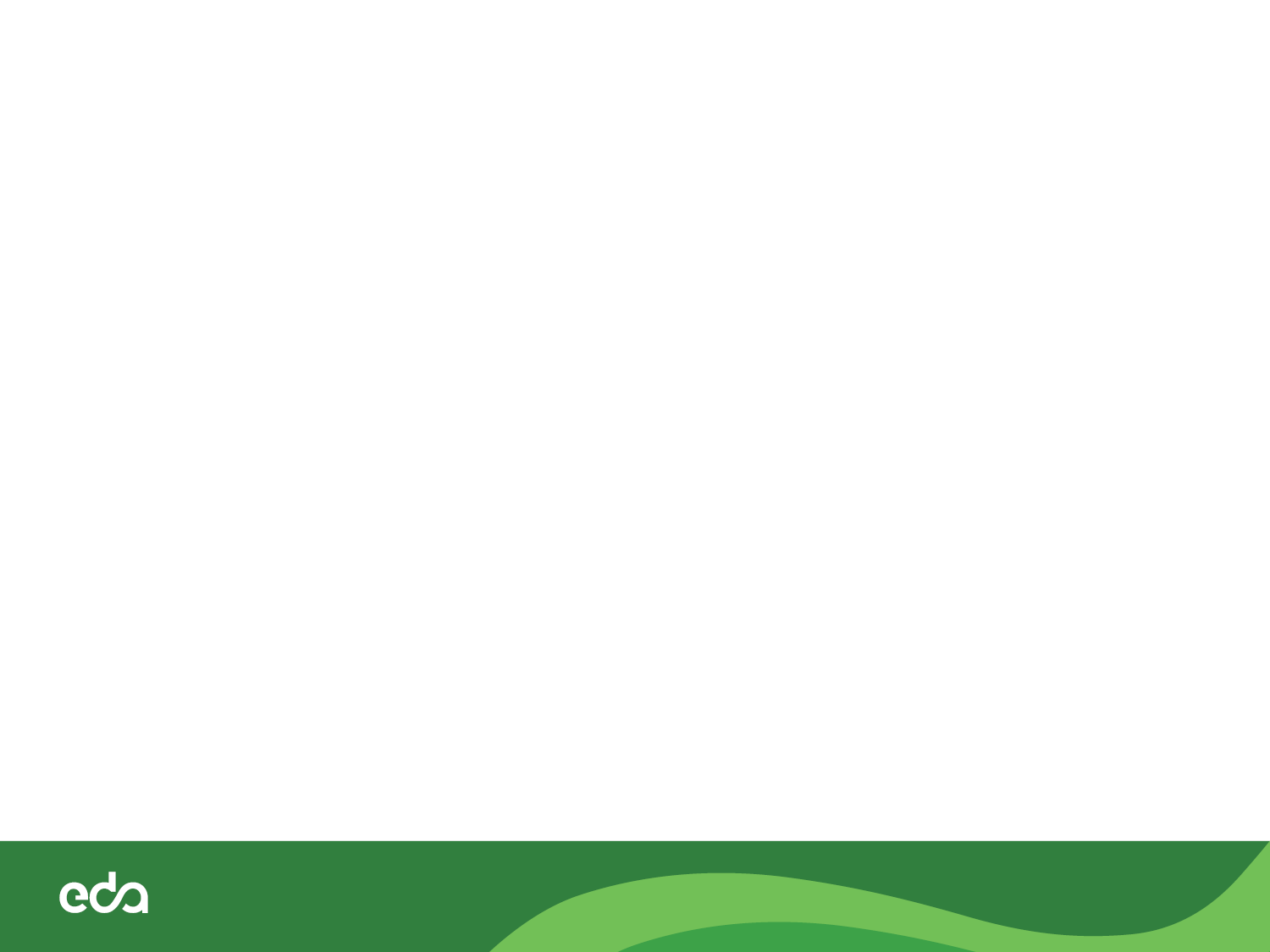 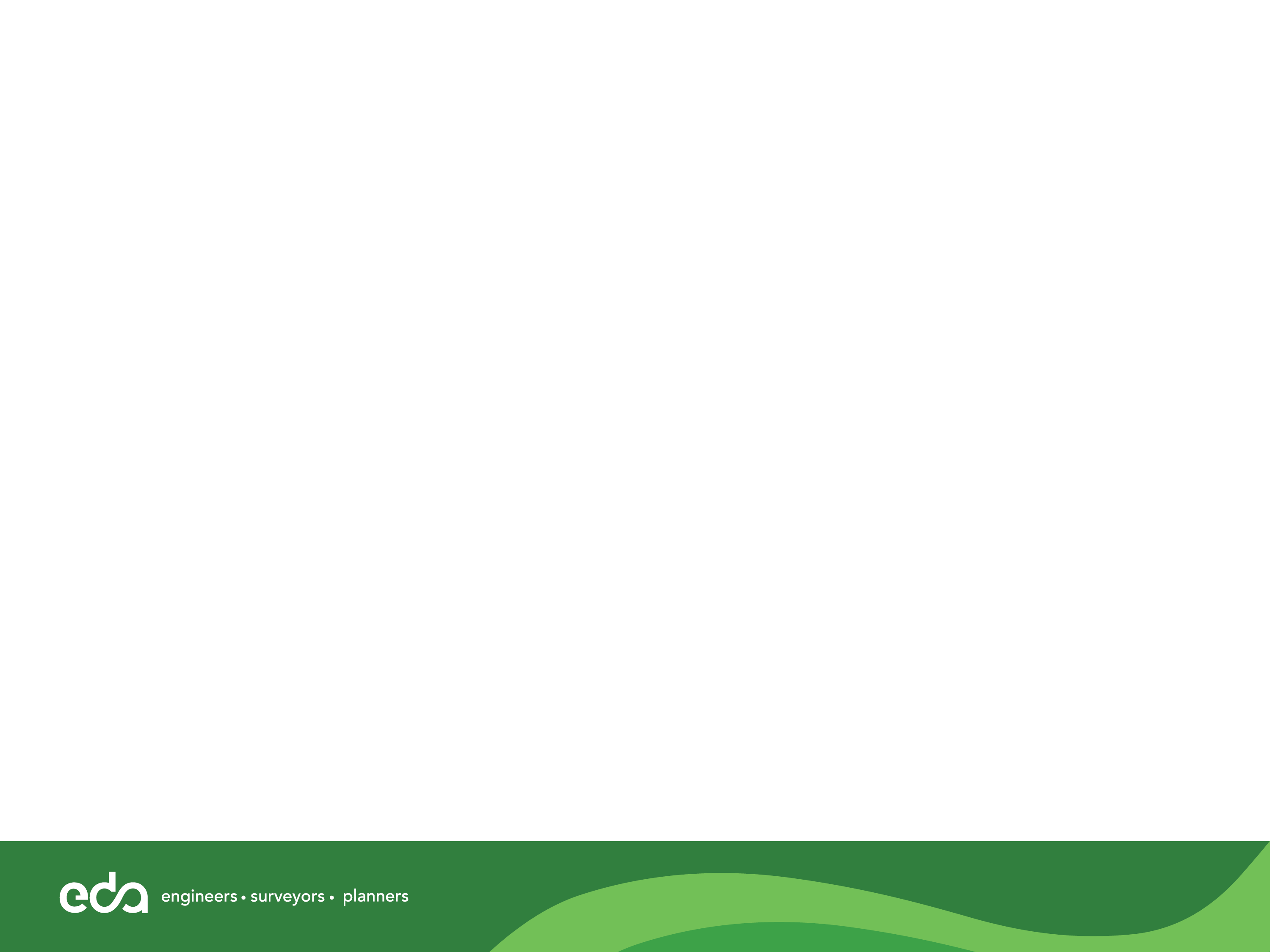 Contact Information
Person:	  Onelia Lazzari
Phone:  (352) 373-3541
Web site:  edafl.com
Email: olazzari@edafl.com
Mail:  720 SW 2nd Avenue
 South Tower, Suite 300
Gainesville, FL  32601
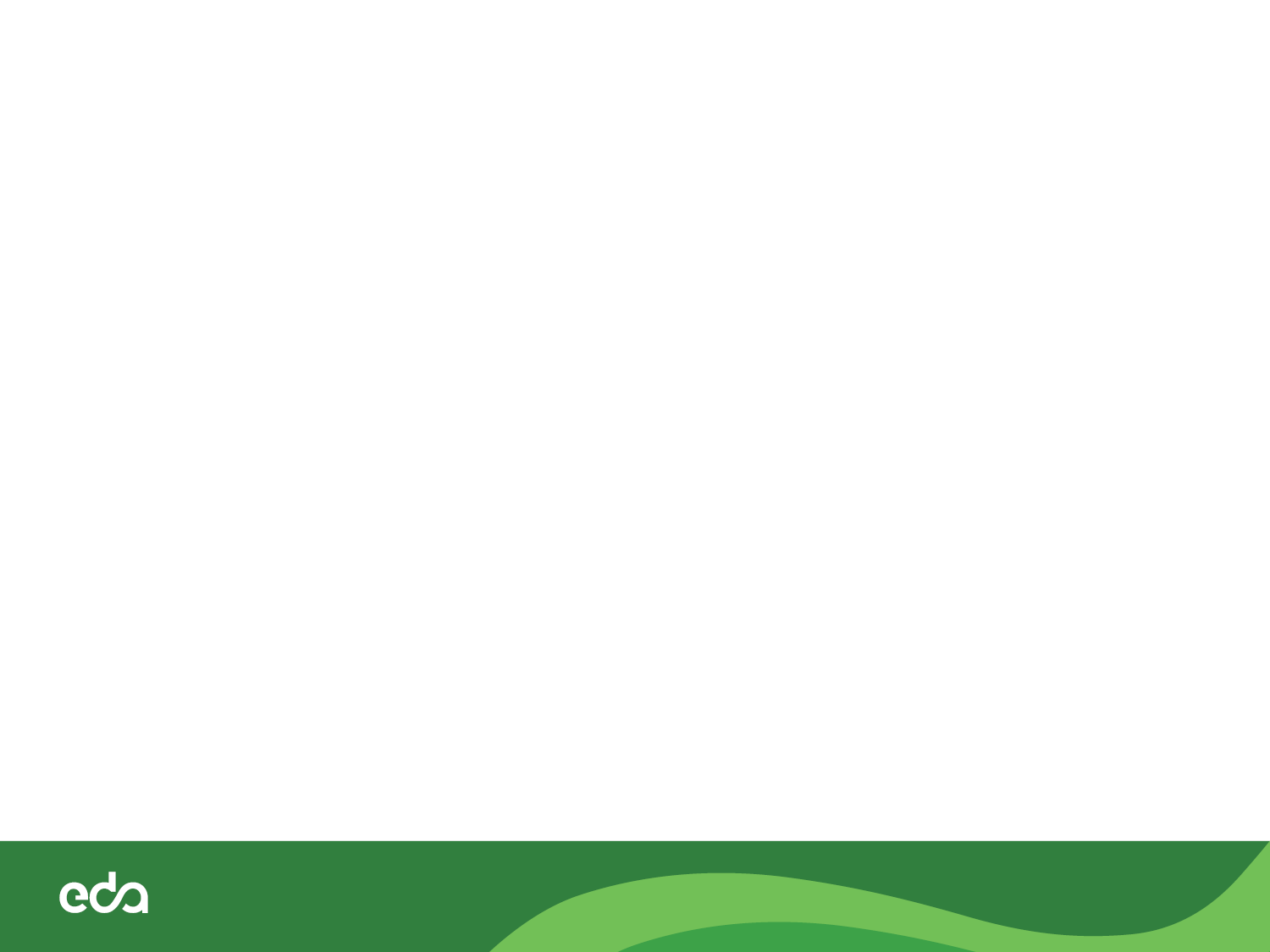 Questions
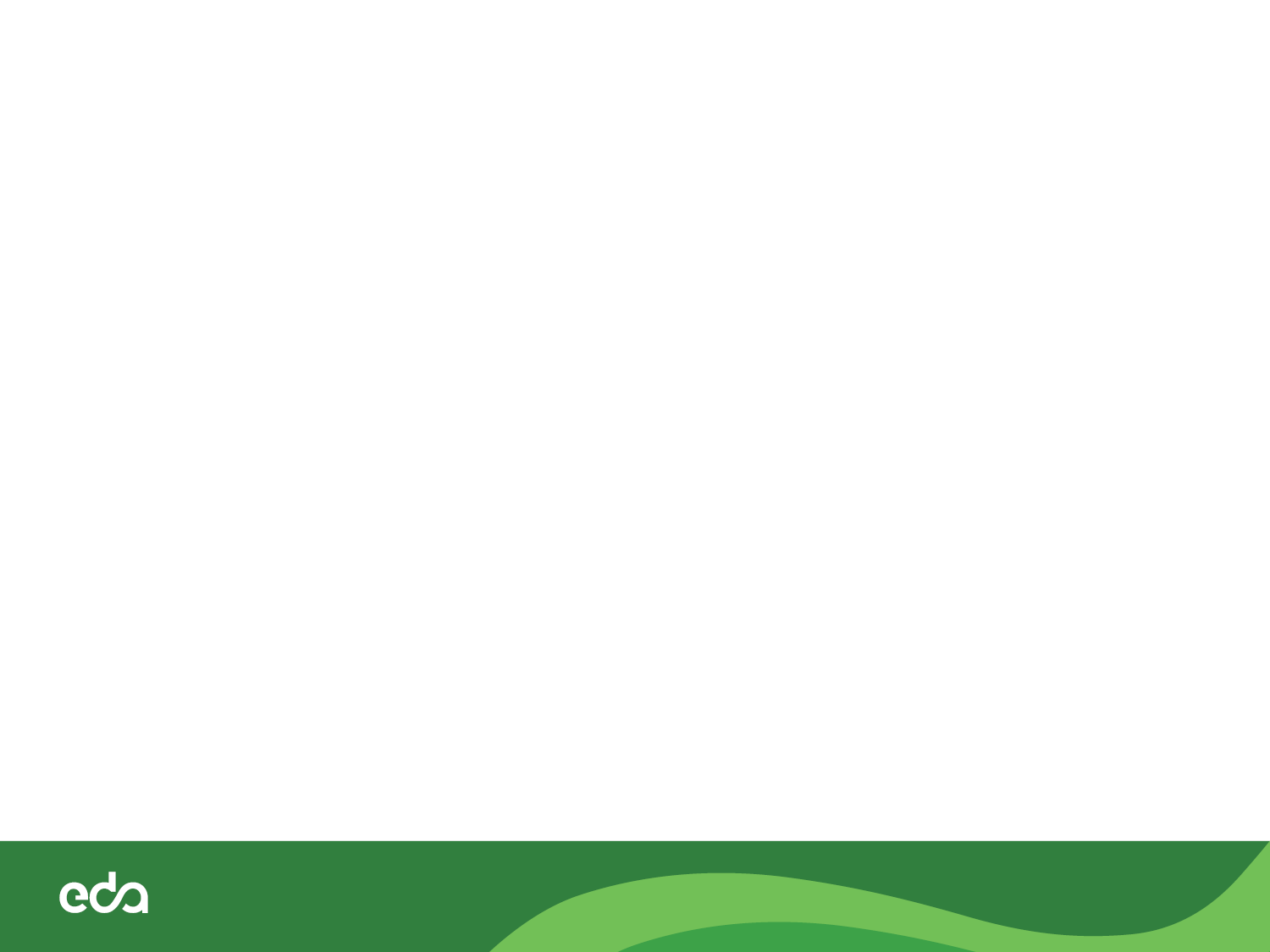